Metadata Librarian’s Little Helper: OpenRefine Reconciliation Services
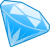 Greer Martin
Paul V. Galvin Library, Illinois Institute of Technology
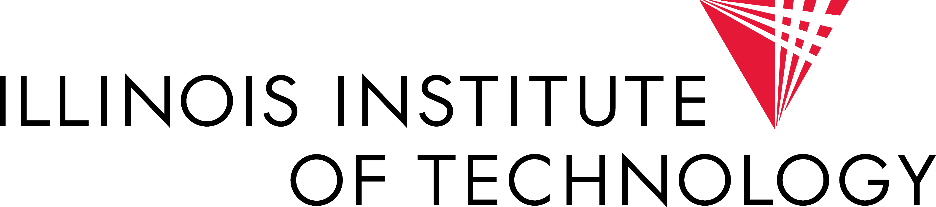 Metadata Interest Group Meeting, ALA Midwinter 2017
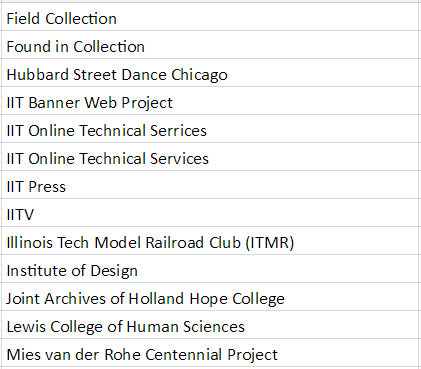 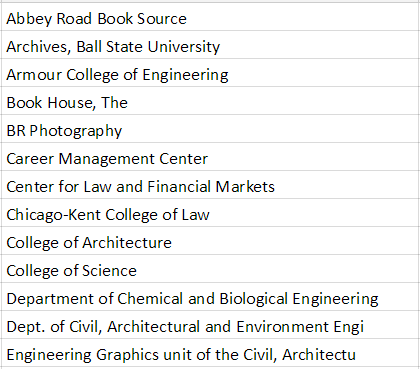 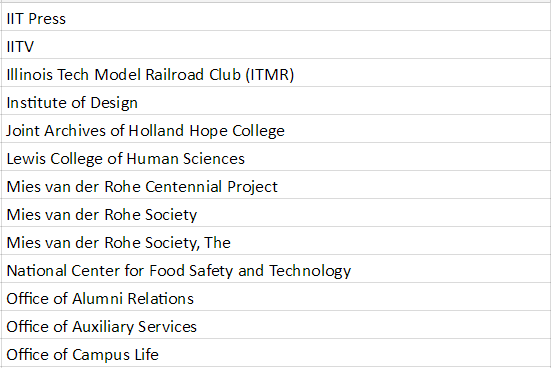 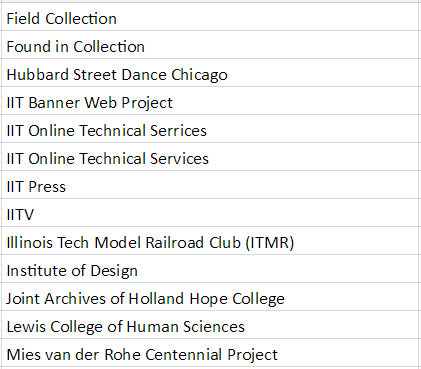 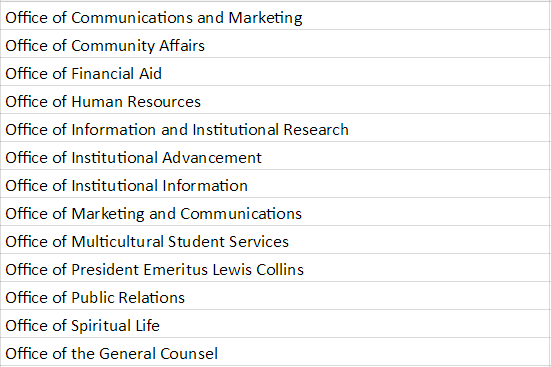 The Plan
Batch export names (100)
The Plan
Batch export names (100)
LC Authorities reconciliation
The Plan
Add local names
Batch export names (100)
LC Authorities reconciliation
The Plan
Add local names
Batch export names (100)
LC Authorities reconciliation
LC-reconciled names
Local name authority
The Plan
Add local names
Batch export names (100)
LC Authorities reconciliation
Master CSV of all names
LC-reconciled names
Local name authority
The Plan
Add local names
Batch export names (100)
LC Authorities reconciliation
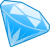 Master CSV of all names
LC-reconciled names
Local name authority
Reconcile-CSV
Reconcile-csv matches one dataset against another
Found at: http://okfnlabs.org/reconcile-csv/ 
Recommended for: 
LC Authorities reconciliation 
local authorities reconciliation